Figure 2. (A–C) Activities of recombinase selection variants against substrates with (A) 5′ G, (B) 5′ A and (C) 5′ C. ...
Nucleic Acids Res, Volume 41, Issue 21, 1 November 2013, Pages 9779–9785, https://doi.org/10.1093/nar/gkt754
The content of this slide may be subject to copyright: please see the slide notes for details.
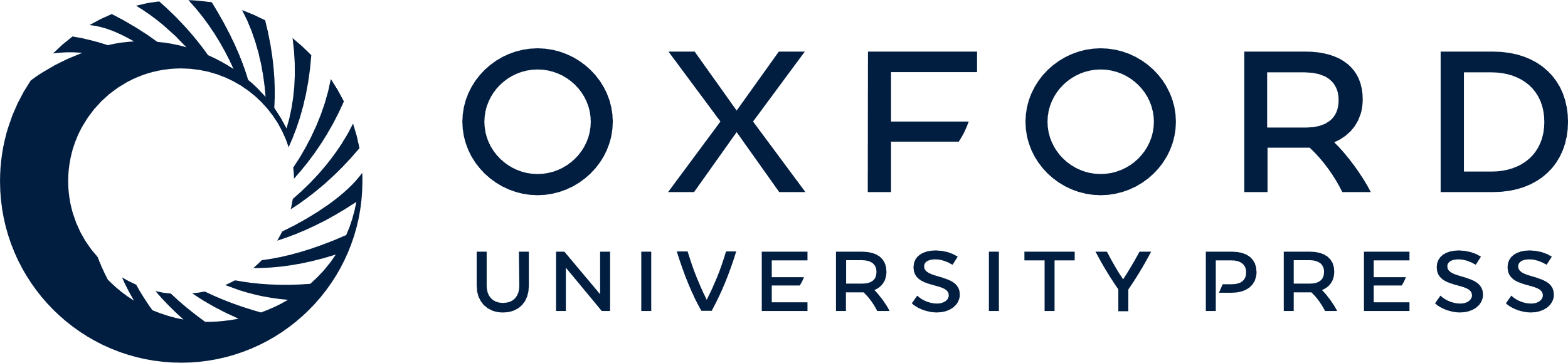 [Speaker Notes: Figure 2. (A–C) Activities of recombinase selection variants against substrates with (A) 5′ G, (B) 5′ A and (C) 5′ C. (D) Alignment of optimized TALE NTDs, illustrating sequence differences in the N-1 hairpin. (E) Comprehensive comparison of optimized NTD activities in the context of MBP-TALE AvrXa7. (* = P < 0.05, ** = P < 0.01, *** = P < 0.001, compared with wild-type and 5′ A/G/C).


Unless provided in the caption above, the following copyright applies to the content of this slide: © The Author(s) 2013. Published by Oxford University Press.This is an Open Access article distributed under the terms of the Creative Commons Attribution Non-Commercial License (http://creativecommons.org/licenses/by-nc/3.0/), which permits non-commercial re-use, distribution, and reproduction in any medium, provided the original work is properly cited. For commercial re-use, please contact journals.permissions@oup.com]